蓝色商务风
职称申报答辩模板
汇报人：OfficePLUS
汇报日期：20XX年XX月XX日
Part 02
Part 04
工作总结
专利及获奖
JOB SUMMARY
PATENTS AND AWARDS
Part 01
Part 03
个人信息
Part 05
课题及项目
PERSONAL INFORMATION
发表的论文
PROJECT
PAPERS PUBLISHED
PART ONE
个人信息
PERSONAL INFORMATION
职称申报答辩
基本信息
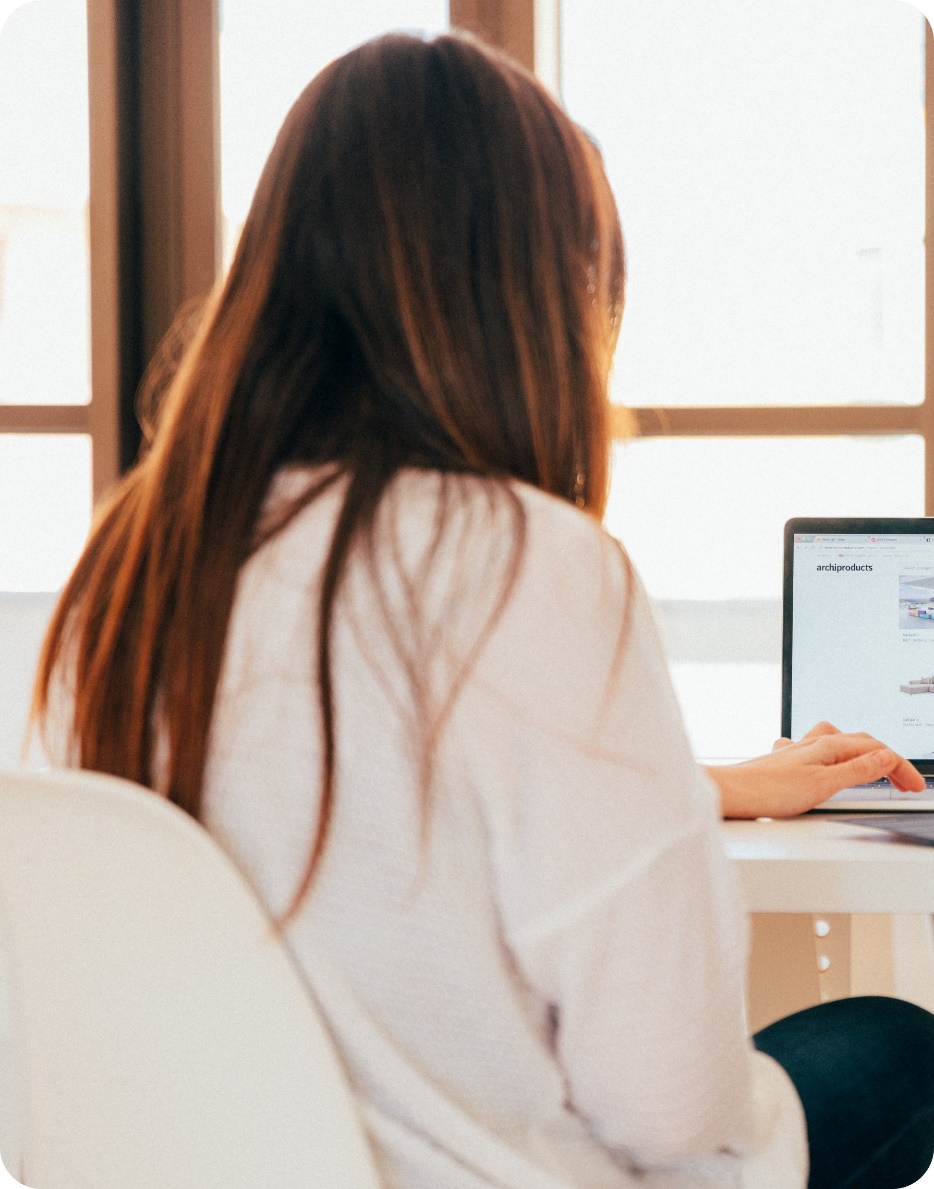 OfficePLUS
主管设计师
籍贯
出生年月
政治面貌
上海
1980年9月
中共党员
毕业学校
专业
学历
华中科技大学
计算机专业
硕士研究生
现职称
获得时间
聘任时间
替换为本人照片
20XX年XX月
工程师
20XX年XX月
工作单位
微软科技有限公司
学习和工作经历
20XX-XX—20XX-XX
20XX-XX—20XX-XX
北京师范大学附中读高中
华中科技大学
计算机专业（本科）
20XX-XX—20XX-XX
20XX-XX-XX—20XX-XX-XX
认证设计师
华中科技大学
微软科技有限公司
计算机专业（读研）
20XX-XX-XX—20XX-XX-XX
20XX-XX-XX—20XX-XX-XX
品牌设计师
主管设计师
微软科技有限公司
微软科技有限公司
PART TWO
工作总结
JOB SUMMARY
职称申报答辩
工作业绩
取得的成绩
在这里输入取得成绩的相关内容，若字数太多酌情先删减文案，再缩小字号.在这里输入专利1的主要内容，若字数太多酌情先删减文案，再缩小字号
完成的工作
在这里输入取得成绩的相关内容，若字数太多酌情先删减文案，再缩小字号.在这里输入专利1的主要内容，若字数太多酌情先删减文案，再缩小字号
经验亮点
优化进程
拓宽渠道
节约成本
提升效率
在这里输入你的正文阐述与关键词标题相关的具体内容，若字数太多酌情先删减文案，再缩小字号。在这里输入你的正文阐述与关键词标题相关的具体内容
在这里输入你的正文阐述与关键词标题相关的具体内容，若字数太多酌情先删减文案，再缩小字号。在这里输入你的正文阐述与关键词标题相关的具体内容
在这里输入你的正文阐述与关键词标题相关的具体内容，若字数太多酌情先删减文案，再缩小字号。在这里输入你的正文阐述与关键词标题相关的具体内容
在这里输入你的正文阐述与关键词标题相关的具体内容，若字数太多酌情先删减文案，再缩小字号。在这里输入你的正文阐述与关键词标题相关的具体内容
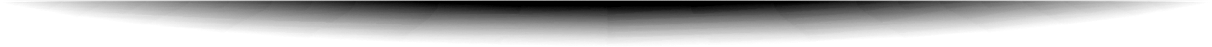 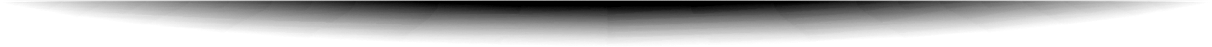 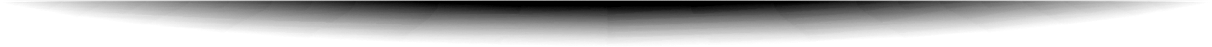 PART THREE
课题及项目
PROJECTS
职称申报答辩
完成课题
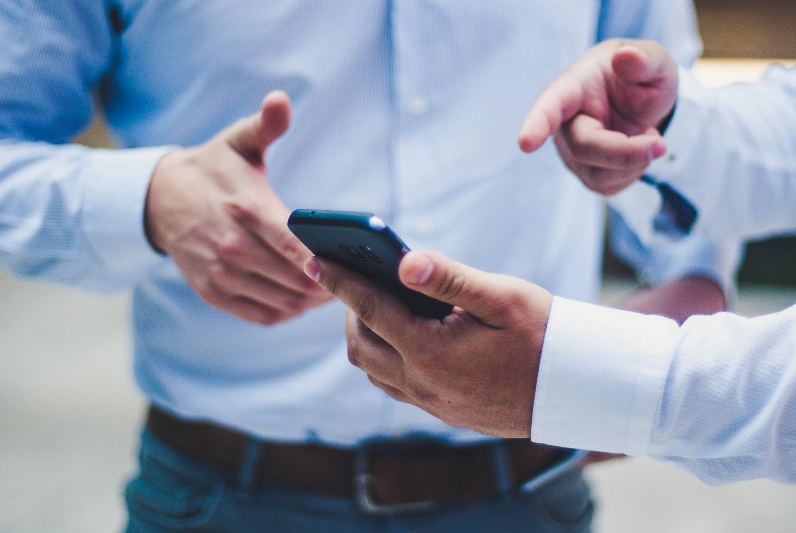 在这里输入课题的名称
在这里输入与课题相关的具体内容，若字数太多酌情先删减文案，再缩小字号在这里输入与课题相关的具体内容，若字数太多酌情先删减文案，再缩小字号
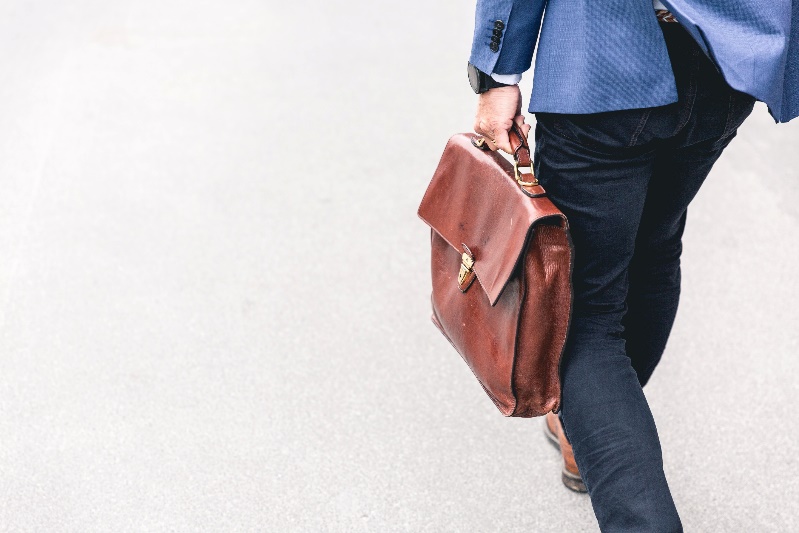 在这里输入课题的名称
在这里输入与课题相关的具体内容，若字数太多酌情先删减文案，再缩小字号在这里输入与课题相关的具体内容，若字数太多酌情先删减文案，再缩小字号
在这里输入你的正文，阐述与关键词标题相关的具体内容，若字数太多酌情先删减文案，再缩小字号
完成项目
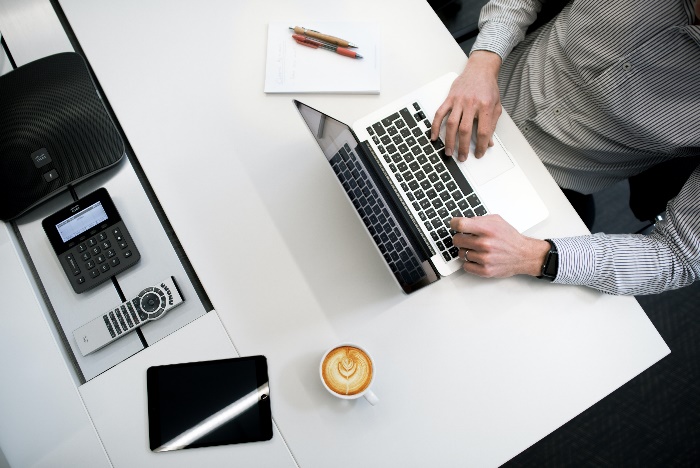 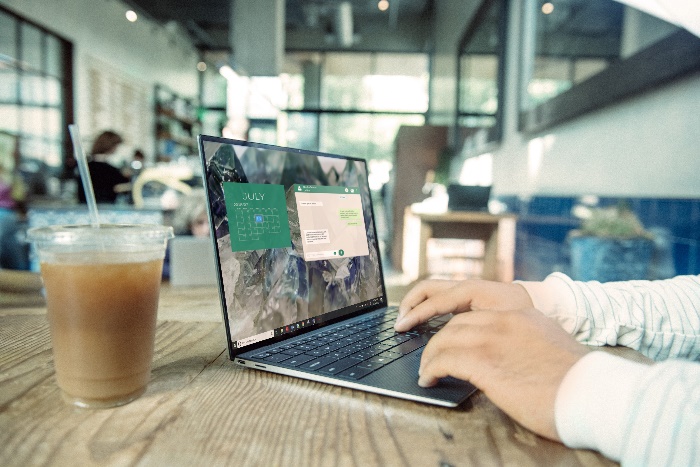 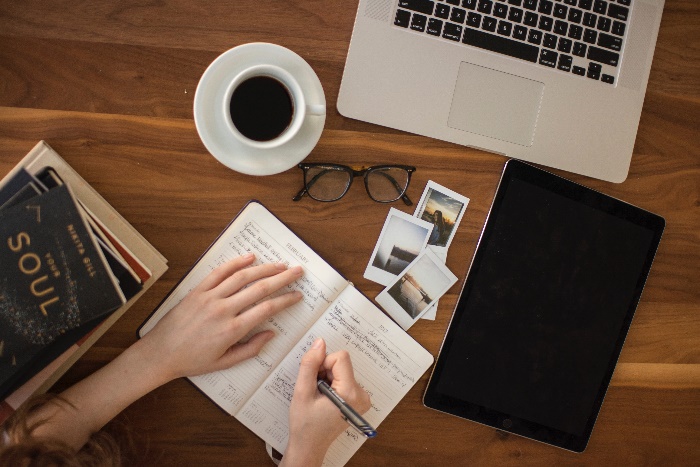 这里输入项目名称
这里输入项目名称
这里输入项目名称
在这里输入与项目相关的具体内容，若字数太多酌情先删减文案内容再缩小字号
在这里输入与项目相关的具体内容，若字数太多酌情先删减文案内容再缩小字号
在这里输入与项目相关的具体内容，若字数太多酌情先删减文案内容再缩小字号
PART FOUR
专利及获奖
PATENTS AND AWARDS
职称申报答辩
获得专利情况
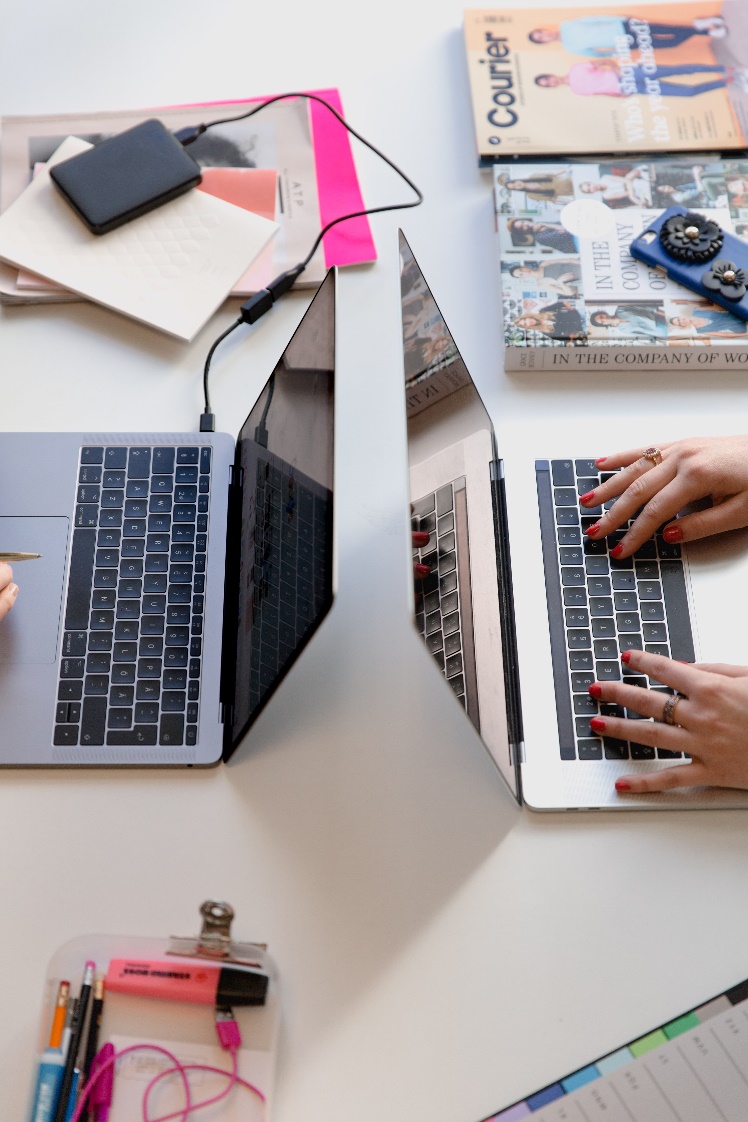 在这里输入专利名称
在这里输入专利相关的具体内容，若字数太多酌情先删减文案，再缩小字号。在这里输入专利相关的具体内容，若字数太多酌情先删减文案，再缩小字号。
在这里输入专利相关的具体内容，若字数太多酌情先删减文案，再缩小字号。在这里输入专利相关的具体内容，若字数太多酌情先删减文案，再缩小字号。
在这里输入专利相关的具体内容，若字数太多酌情先删减文案，再缩小字号。在这里输入专利相关的具体内容，若字数太多酌情先删减文案，再缩小字号。
获奖情况
20XX年XX月
20XX年XX月
20XX年XX月
20XX年XX月
这里输入奖项
这里输入奖项
这里输入奖项
这里输入奖项
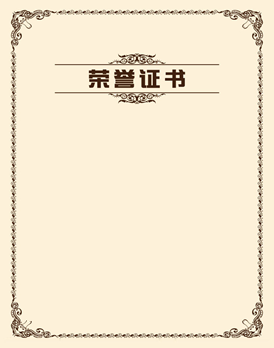 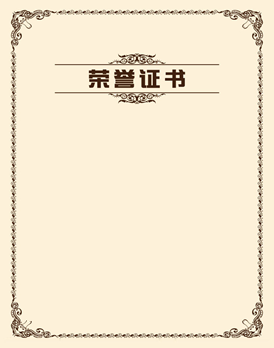 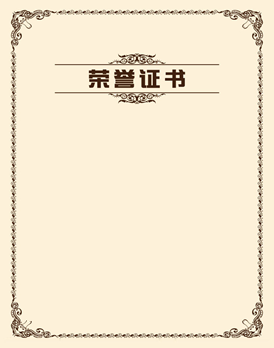 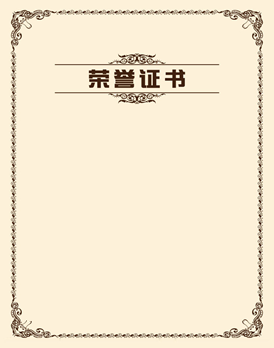 PART FIVE
发表的论文
PAPERS PUBLISHED
职称申报答辩
发表论文情况
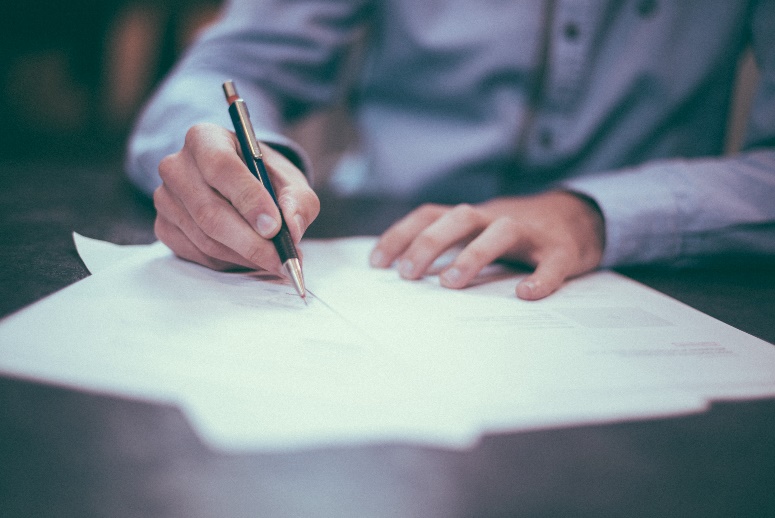 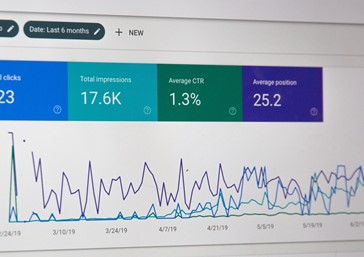 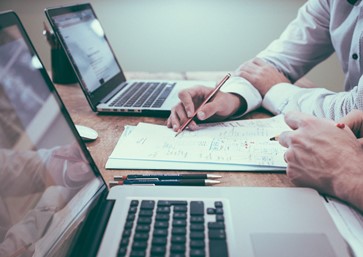 在这里输入论文题目
在这里输入论文题目
在这里输入论文题目
在这里输入论文的主要内容若字数太多酌情先删减文案再缩小字号
在这里输入论文的主要内容若字数太多酌情先删减文案再缩小字号
在这里输入论文的主要内容若字数太多酌情先删减文案再缩小字号
发表论文情况
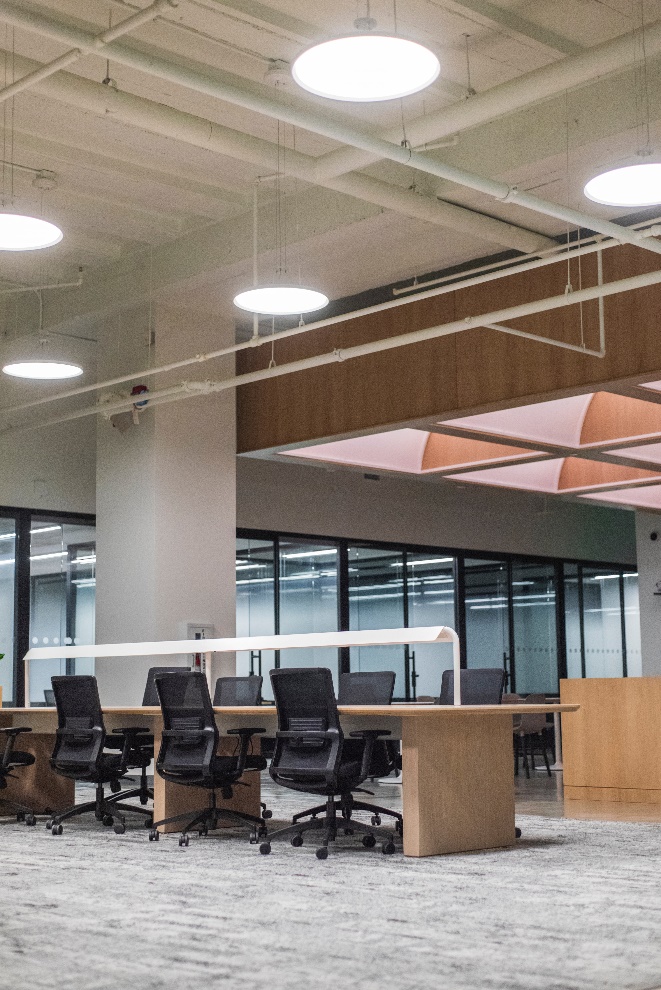 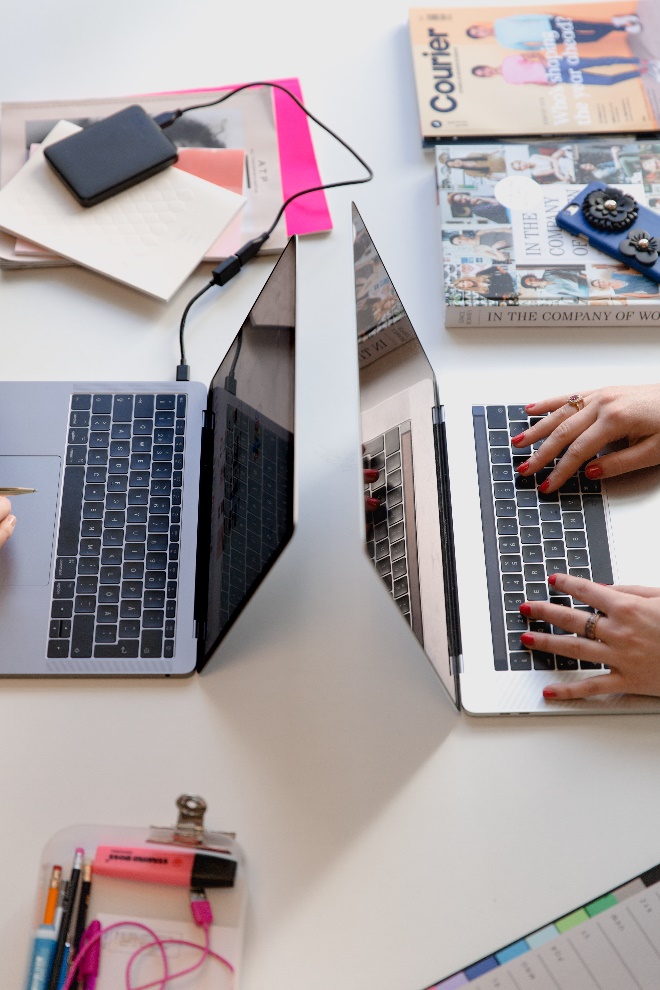 在这里输入论文题目
在这里输入你的正文阐述与论文相关的具体内容，若字数太多酌情先删减文案，再缩小字号。
在这里输入论文题目
在这里输入你的正文阐述与论文相关的具体内容，若字数太多酌情先删减文案，再缩小字号。
代表论文介绍
主要研究内容
研究内容1
研究内容2
研究内容3
在这里输入你的论文阐述与研究内容相关的具体内容，若字数太多酌情先删减文案，再缩小字号。在这里输入你的论文，阐述与研究内容相关的具体内容。
在这里输入你的论文阐述与研究内容相关的具体内容，若字数太多酌情先删减文案，再缩小字号。在这里输入你的论文，阐述与研究内容相关的具体内容。
在这里输入你的论文阐述与研究内容相关的具体内容，若字数太多酌情先删减文案，再缩小字号。在这里输入你的论文，阐述与研究内容相关的具体内容。
代表论文介绍
主要研究方法
在这里输入你的论文阐述与研究方法相关的具体内容，若字数太多酌情先删减文案再缩小字号
在这里输入你的论文阐述与研究方法相关的具体内容，若字数太多酌情先删减文案再缩小字号
在这里输入你的论文阐述与研究方法相关的具体内容，若字数太多酌情先删减文案再缩小字号
研究方法3
研究方法1
研究方法2
代表论文介绍
研究结果
研究结果2
研究结果4
在这里输入你的论文研究结果相关的具体内容，若字数太多酌情先删减文案，再缩小字号。在这里输入你的论文研究结果相关的具体内容
在这里输入你的论文研究结果相关的具体内容，若字数太多酌情先删减文案，再缩小字号。在这里输入你的论文研究结果相关的具体内容
研究结果1
研究结果3
在这里输入你的论文研究结果相关的具体内容，若字数太多酌情先删减文案，再缩小字号。在这里输入你的论文研究结果相关的具体内容
在这里输入你的论文研究结果相关的具体内容，若字数太多酌情先删减文案，再缩小字号。在这里输入你的论文研究结果相关的具体内容
代表论文介绍
应用实例
社会意义
应用实例4
应用实例1
应用实例3
应用实例2
在这里输入你的论文阐述与应用实例相关的具体内容，若字数太多酌情先删减文案，再缩小字号。在这里输入你的论文阐述与应用实例相关的具体内容
在这里输入你的论文阐述与应用实例相关的具体内容，若字数太多酌情先删减文案，再缩小字号。在这里输入你的论文阐述与应用实例相关的具体内容
在这里输入你的论文阐述与应用实例相关的具体内容，若字数太多酌情先删减文案，再缩小字号。在这里输入你的论文阐述与应用实例相关的具体内容
在这里输入你的论文阐述与应用实例相关的具体内容，若字数太多酌情先删减文案，再缩小字号。在这里输入你的论文阐述与应用实例相关的具体内容
谢谢各位老师指导